Crisis Communications: Preparation is Key
Executive farm Management Program
February 4, 2020
Anissa Davenport, Managing Partner
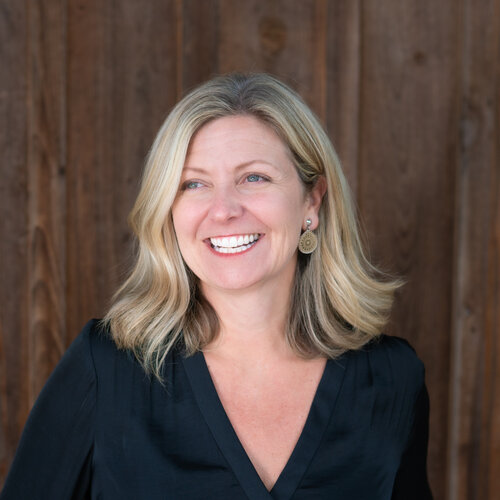 Anissa has worked for more than 25 years in various business sectors focused on strategically growing businesses through branding, marketing, communications, innovation and customer experience.

As a coach and consultant,  she has a passion for helping organizations and individuals unleash their potential and discover solutions that once seemed unreachable. 

Prior experiences include serving as the Chief Strategic Development and Chief Marketing Officer for Vidant Health where she provided executive leadership for strategic marketing, planning, communications, provider relationship, public affairs and care innovation. During her leadership Vidant Health grew to a 1.7 billion-dollar health care system serving a region of 1.4 million people throughout eastern North Carolina.

She has a unique ability to develop both strategic plans for growth, development and innovation while also focusing on pragmatic delivery of results and execution. She has a passion for coaching and developing others and maximizing the potential of organizations and is known for her contagious curiosity.
What is Crisis Communications?
A crisis is a significant threat to operations that can have negative consequences if not handled properly, generally resulting in:
Financial loss
Reputation loss
Public safety
Source: InstituteforPR.org/crisismanagementandcommunications
The Media May Know Before You Do
Johnson & Johnson – Tylenol Crisis
Robert Andrews, J&J’s Assistant PR Director recalled how "We got a call from a Chicago news reporter. He told us that the medical examiner there had just given a press conference - people were dying from poisoned Tylenol. He wanted our comment. As it was the first knowledge we had here in this department, we told him we knew nothing about it. In that first call we learned more from the reporter than he did from us."
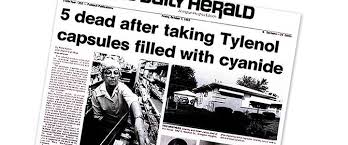 -PR Week,  October 2015
“Chipotle Attempts to Recover From E-Coli PR Disaster:  A Case Study”-Medium, August 3, 2017
“Troubled Chipotle Replaces Its C.E.O. & Founder Steve Ells”
-New York Times, November 20, 2017
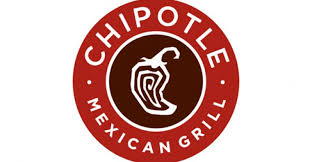 Are You Ready?
Do you have a crisis communication plan?
Is it updated annually?
Do you have dedicated team members to handle crisis communications/risk management?
Has anyone on your team received media training?
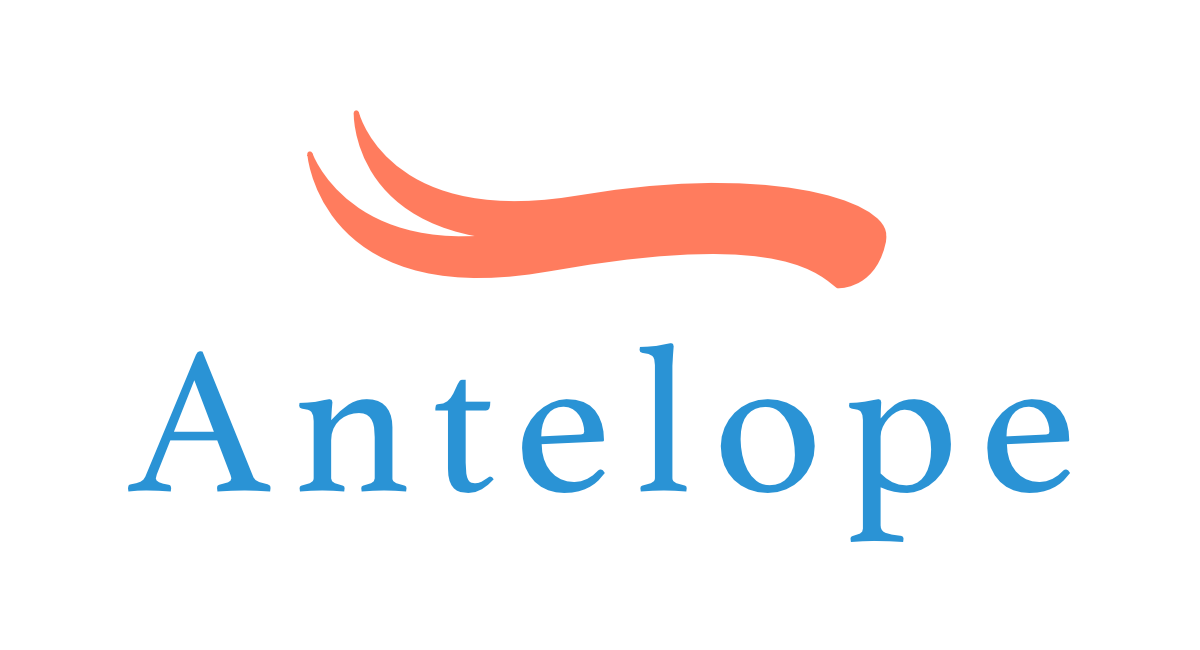 What is included in a crisis communication plan?
Mission, Vision, Values, Purpose
Objectives and Strategies
Roles and Responsibilities
Activation Plan
Resource Inventory
Templates and Tools to Get Started
Let’s Get Started
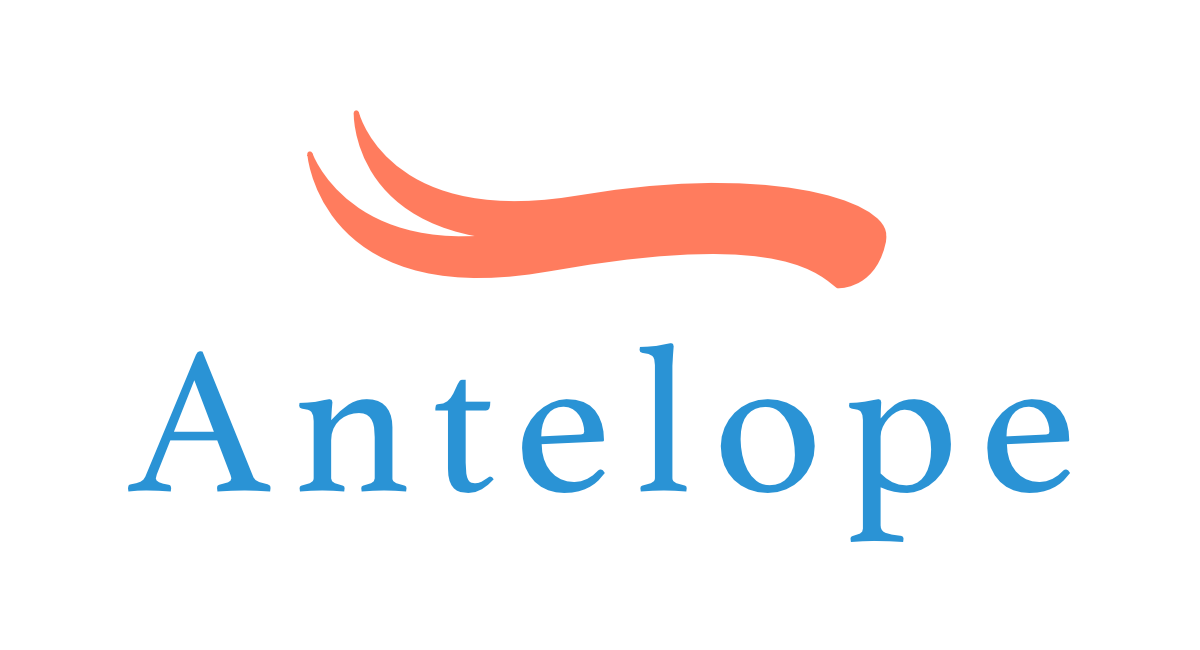 WorkshopPart 1
What Makes a Crisis Communications Plan Successful?
Prevention & Planning
Do your employees know your company’s mission/purpose?  Values?
How would you define your culture?  
Would your employees report things they see?
Do they feel safe speaking up?
Do they feel a sense of ownership in your company?
What can go wrong?
How likely will it happen?
What damage can result?
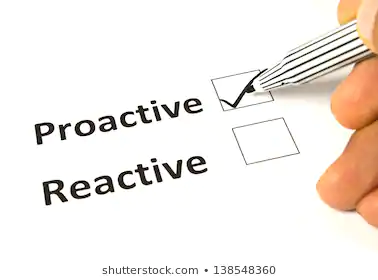 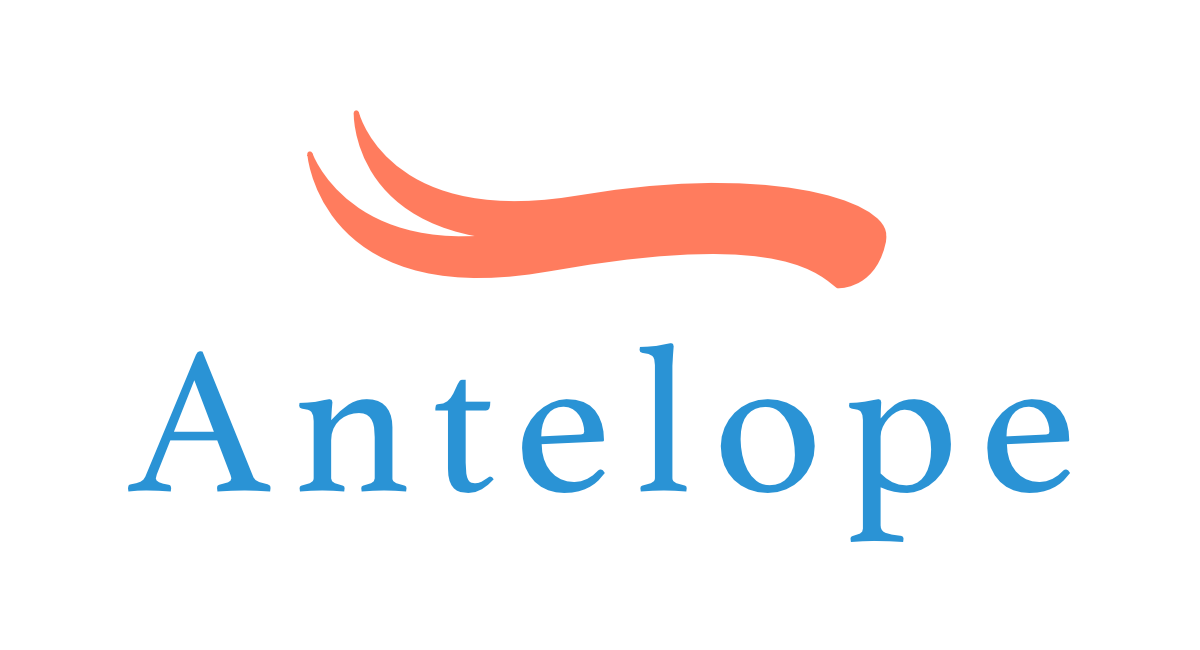 [Speaker Notes: Conducting a Proactive Assessment will help you with your agility and quickness]
Agility & Responsiveness
If you don’t tell your story, someone will tell it for you
24/7 real-time news cycle
Social Media – Facebook, Instagram, Twitter, Snap Chat, LinkedIn and more
Online news channels
Smart phones with cameras and videos
Apps
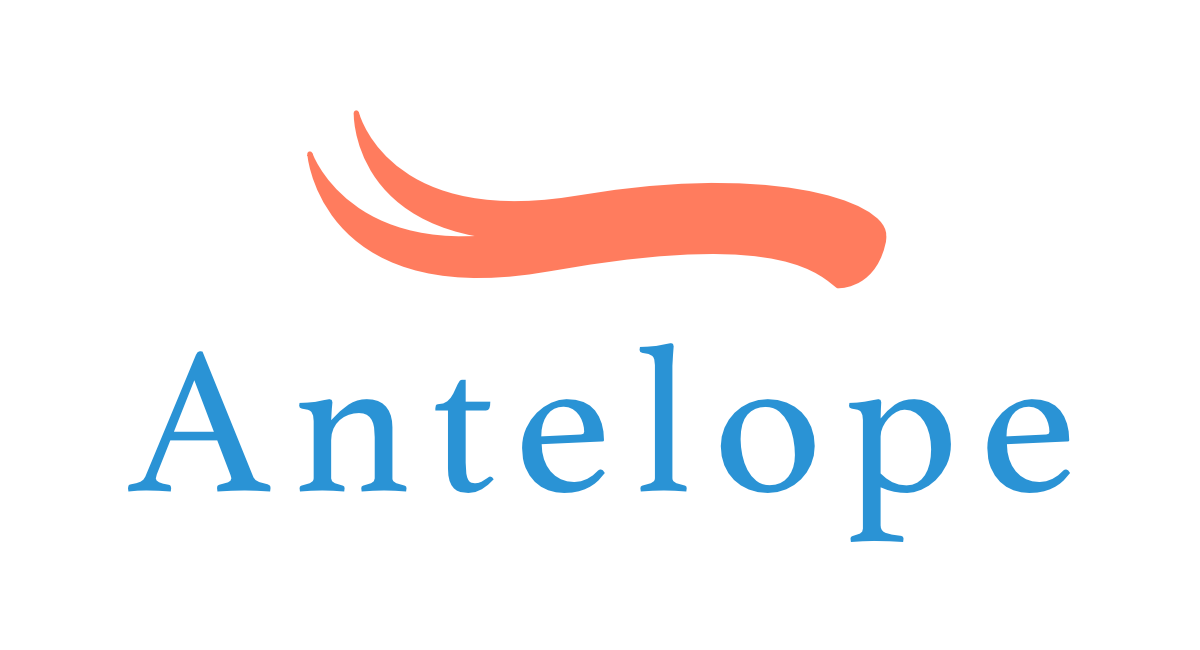 Expertise & Resources
Do you have the resources and expertise to handle this crisis/issue internally? 
Do you need outside assistance?  If so, do you know who to call?
Who in your company is the expert on the matter at hand?
Do you have your Mission, Vision and Values articulated?  What is your brand promise?
Who in your organization has experience talking to the media?
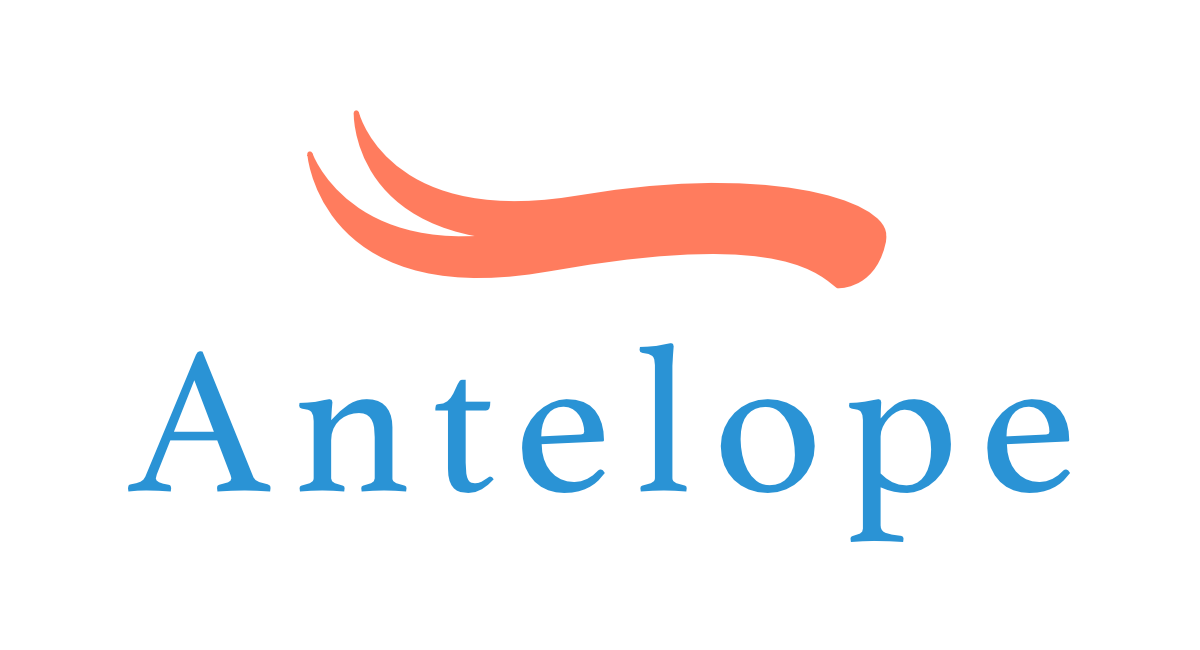 Messaging that aligns and reinforces your mission, vision, values and brand
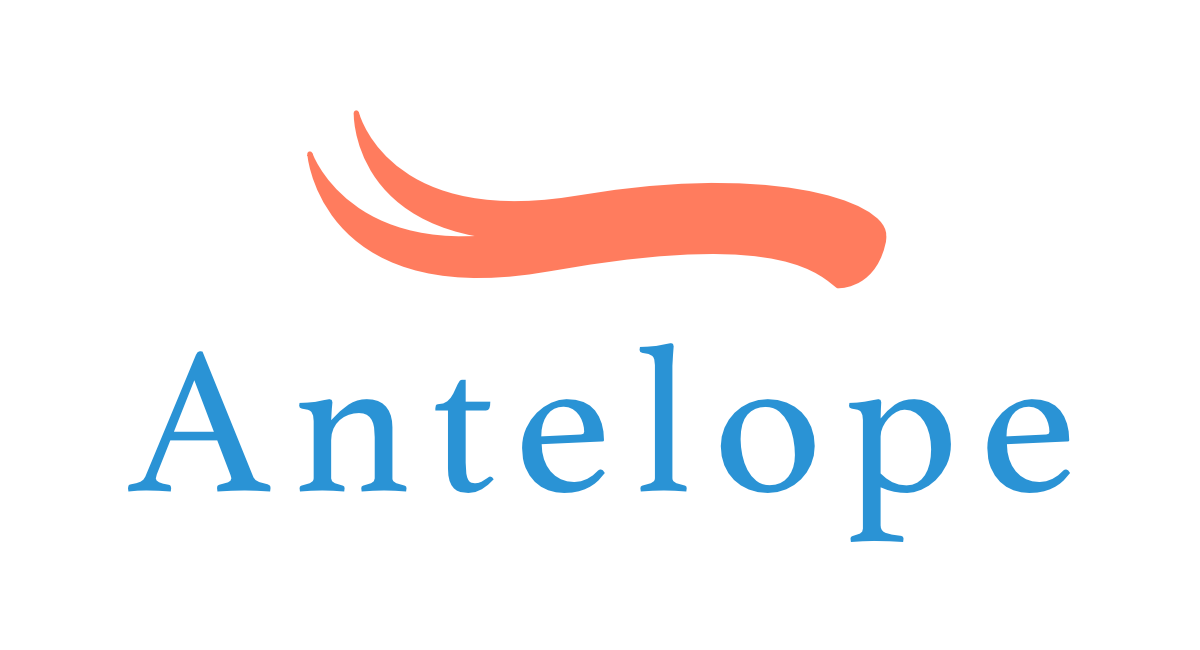 Messaging that aligns and reinforces your mission, vision, values and brand
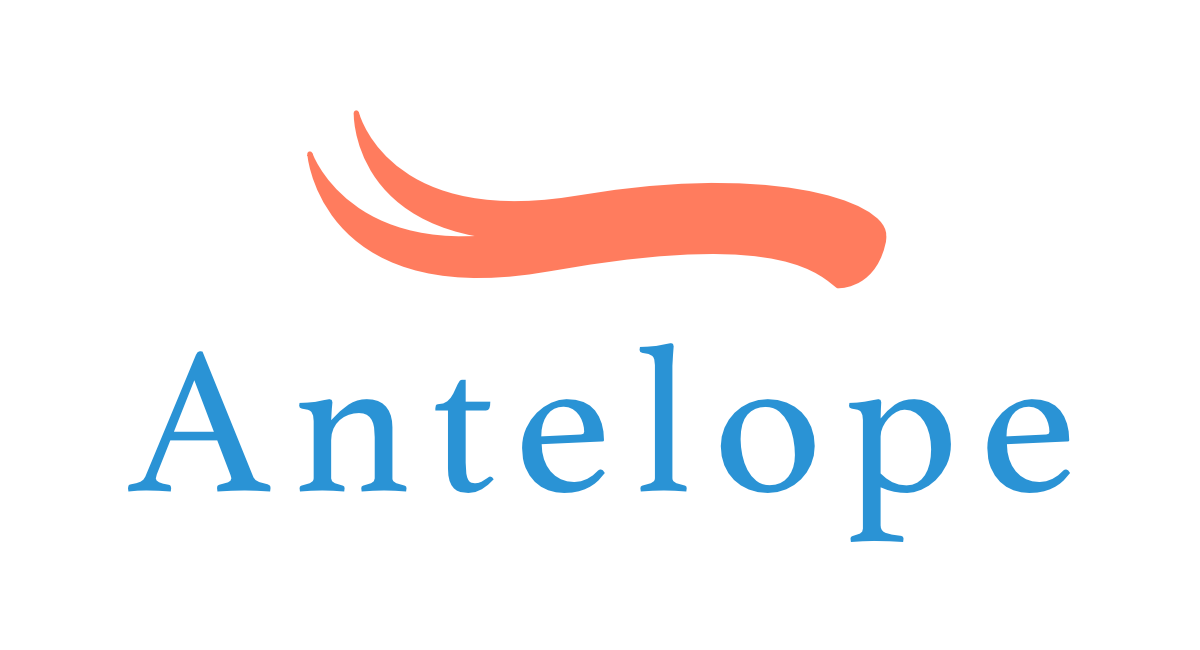 [Speaker Notes: Stakeholders include:  customers, regulatory bodies, partners, vendors, public, media]
Choosing the Right Spokesperson
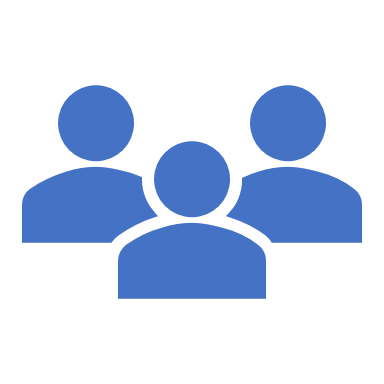 Ideally, someone who has been trained as a spokesperson or who has had media training.
Other questions to consider:
Is this person an expert on the matter?
Does this crisis require the head of the organization to respond or would it be better to have a subject-matter expert? 
Can this person speak on behalf of our company?
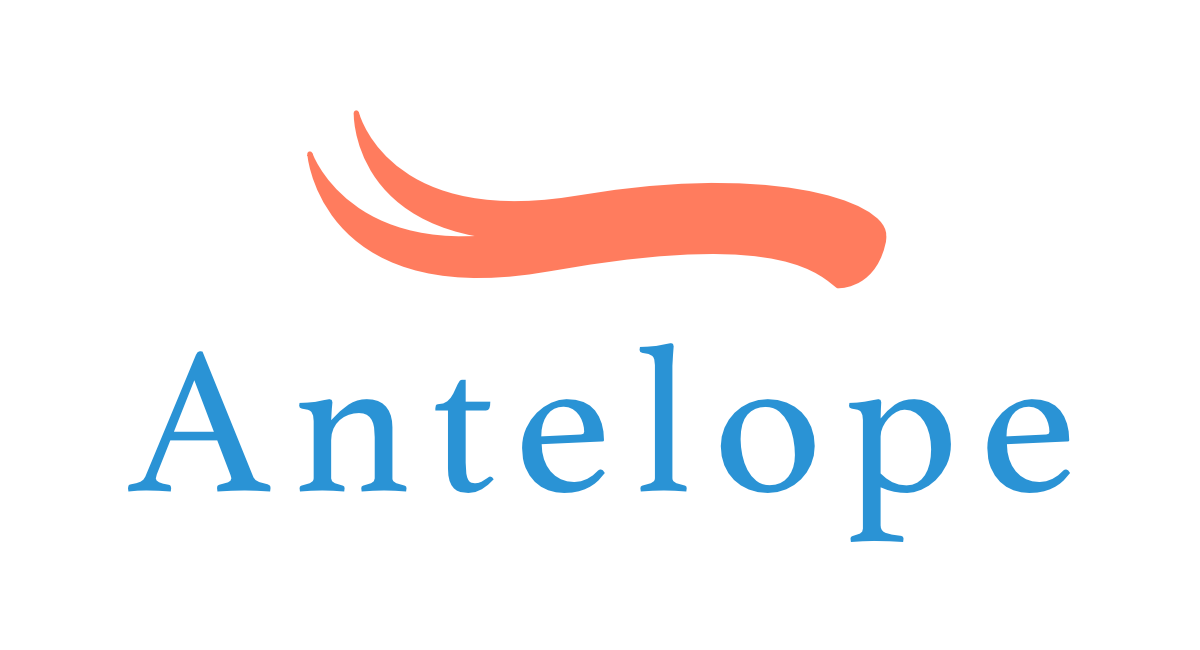 Spokesperson Best Practices
Transparency and Accountability
[Speaker Notes: Take responsibility for what went wrong
Be accurate and consistent
If you don’t tell your story, someone else is likely to do so (social media)


Important for employees and the public to see leadership]
Preparing for an Unexpected Crisis
[Speaker Notes: When something unexpected goes wrong (Deepwater Horizon Oil Spill, Facebook IPO)]
WorkshopPart 2
The Secret to Successful Crisis Management in the 21st Century 
- Melissa Agnes TEDx Talk
https://www.youtube.com/watch?v=VQGEPEaEWtg
WorkshopPart 3
Antelope.cc